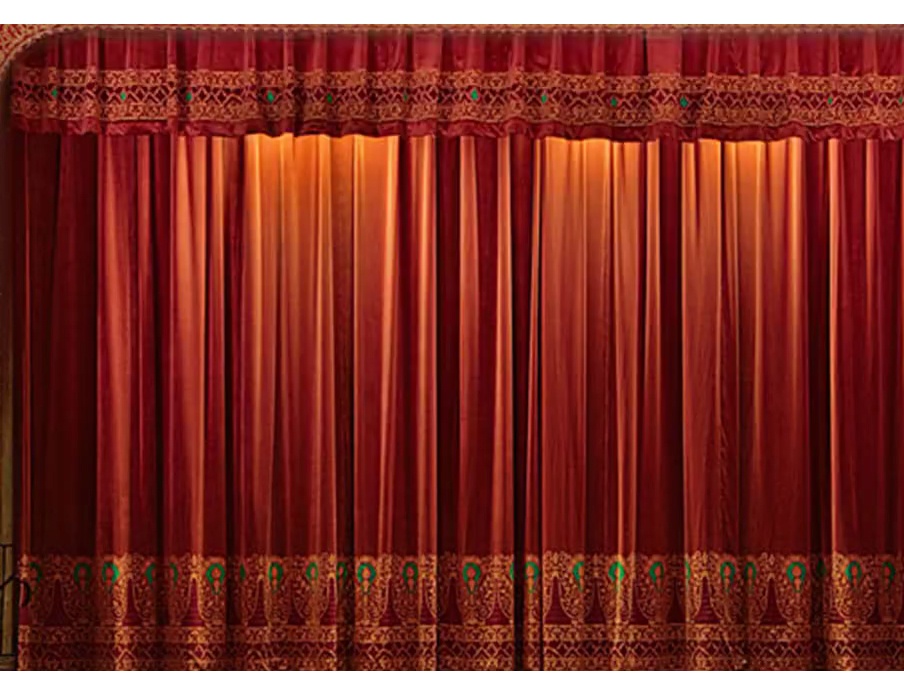 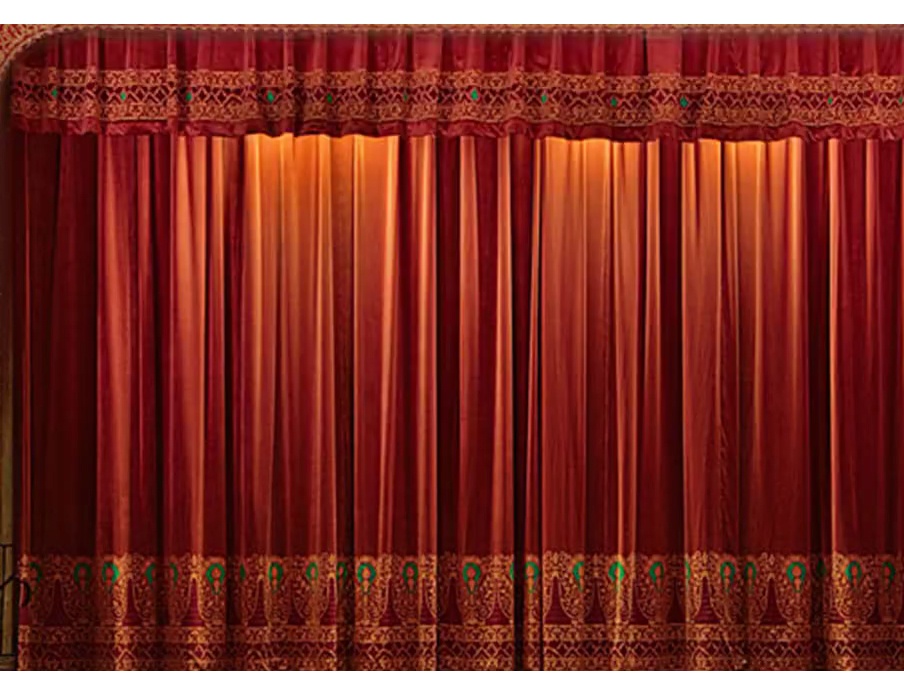 اهلا و سهلا
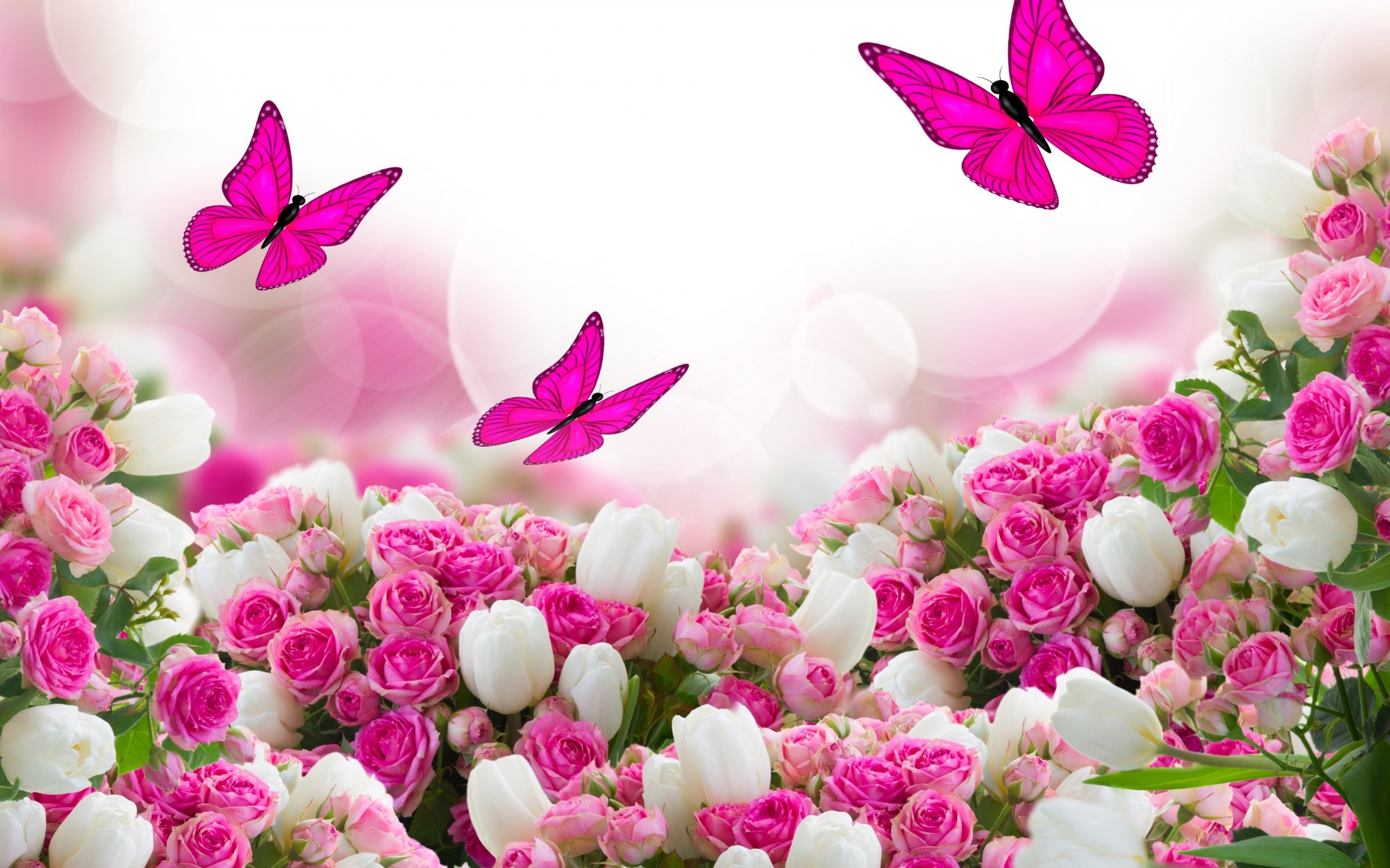 تعريف المدرس
محمد جعفر على
  محاضر اللغة العربية
المدرسة العالم الادرش برامبور
ساندبور سادار, ساندبورـ
  رقم الجوال:01814241162 
Email:mmzafar62gmail.com
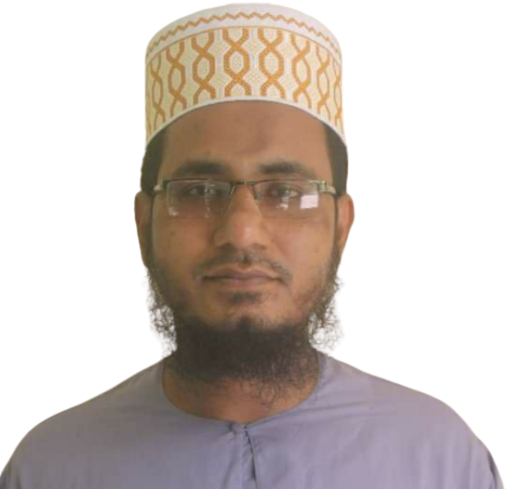 تعريف الدرس
الصف التاسع من الداخل
     المادة: اللغة العربية 		  	الإتصالية
     الوحدة الثانية
     الدرس الأول
     التاريخ: 25\08\2020م
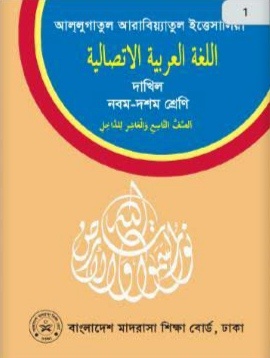 استفادة الدرس
يستطيع الطلاب بعد فراغة الدرس.........  

 أن يبين صفة عمر بن الخطاب
أن يقول معني مفردات الهامة وأن يستخدمه في الجمل
أن يعين صياغ الماضي و المضارع
أن يقول الكلمة المرادفة من النص
أنظروا الى الصور
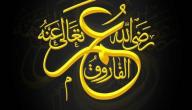 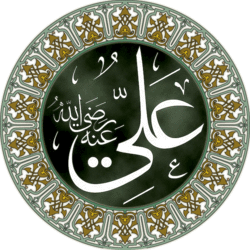 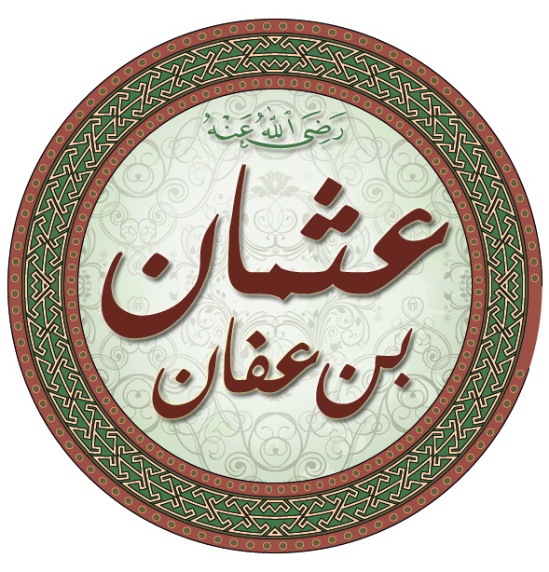 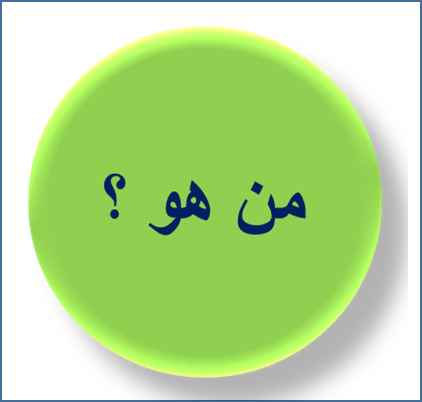 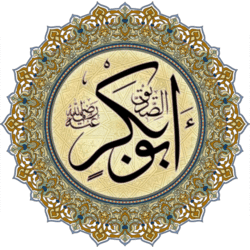 إعلان الدرس
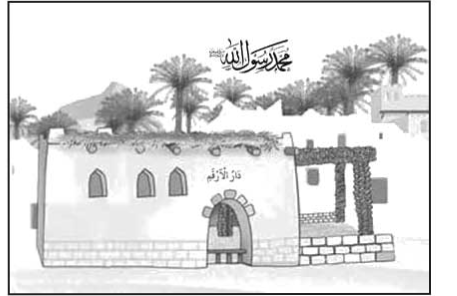 بطولة عمر (رضي الله تعالي عنه)
الجزء الأول
النص المدروس
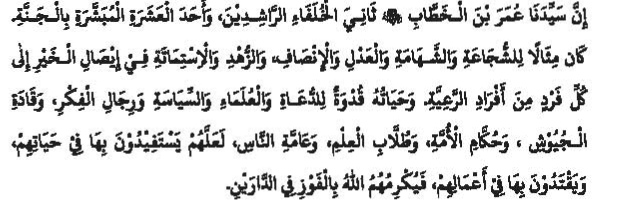 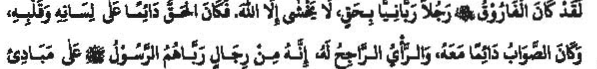 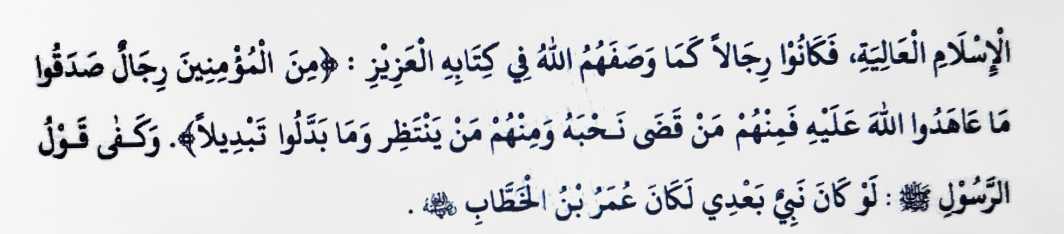 تشريح الدرس
كان عمر بن الخطاب رضي الله تعالي عنه
ثاني الخلفاء الراشدين
أحد العشرة المبشرة بالجنة
مثال الشجاعة و الشماهة و العدل و الإنصاف
حياته قدوة للدعاة و العلماء و السياسيين و رجال الفكر
إنه كان رجلا ربانيا لا يخشي الا الله
المفردات الهامة مع الجمع و استخدامه في الجمل
الجملة
الجمع
المفرد
الأبناء يطيعون اٰباءهم
أبناء
إبن
الجنات
خلقت الجنات للمومنين
الجنة
الرجال مشرفوا الأسرة
رجال
رجل
اقوال العلماء مقبولة
أقوال
قول
الانبياء معصوم
انبياء
نبي
الجمع الهام مع المفرد و استخدامه في الجمل
المفرد
الجملة
الجمع
كان عمر بن الخطاب (رضي) الخليفة الثانية في الإسلام
الداعي أفضل الخلق علي الأرض
يسعي الجيش المسلم في سبيل الله لإقامة الدين
نوم العالم خير من عبادة الجاهل
اتقوا فراسة المؤمن فإنه ينظر بنور الله
الخلفية
الداعي
الجيش
العالم
المؤمن
الخلفاء
الدعاة
الجيوش
العلماء
المؤمنون
الكلمات المرادفات
صياغ الماضي و المضارع
تقييم
صل بين الكلمتين المرادفتين
المجموعة  (أ)
المجموعة  (ب)
بطولة
الجند
العدل
الفطنة
الجيش
شجاعة
الرأي
لا يخفي
لا يخشي
الإنصاف
الواجب المنزلي
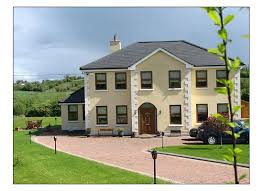 اكتب بعض صفات عن عمر رضي الله تعالي عنه
شكرا جزيلا ولكم العافية
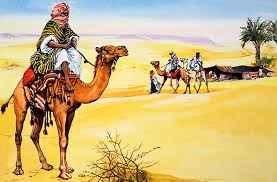 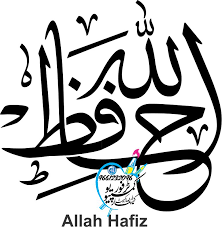